BÀI 1
MÁY TÍNH GIÚP EM HỌC TẬP
9/8/2024
2
Tin học lớp 5_NXB ĐH Vinh_Kiến tạo công dân toàn cầu
Trò chơi “Đóng vai”
Lan: Mai ơi, cậu đang làm gì vậy?
Mai: Mình đang học Toán trên Internet. Thú vị lắm bạn à, trên đây mình có thể lựa chọn luyện tập tất cả các dạng toán như: cộng, trừ, nhân, chia số thập phân, phân số và nhiều dạng toán khác nữa.
Bình: Ồ thú vị thật đấy! chúng mình có thể học môn toán tốt hơn nhỉ.
Lan: Ngoài học được môn Toán trên máy tính chúng mình còn học được các môn khác nữa đúng không Mai?
Mai: Đúng như vậy, máy tính sẽ giúp chúng mình học tập được tốt hơn.
9/8/2024
Tin học lớp 5_NXB ĐH Vinh_Kiến tạo công dân toàn cầu
3
KHÁM PHÁ
9/8/2024
4
Tin học lớp 5_NXB ĐH Vinh_Kiến tạo công dân toàn cầu
1. Máy tính giúp em học môn tin học
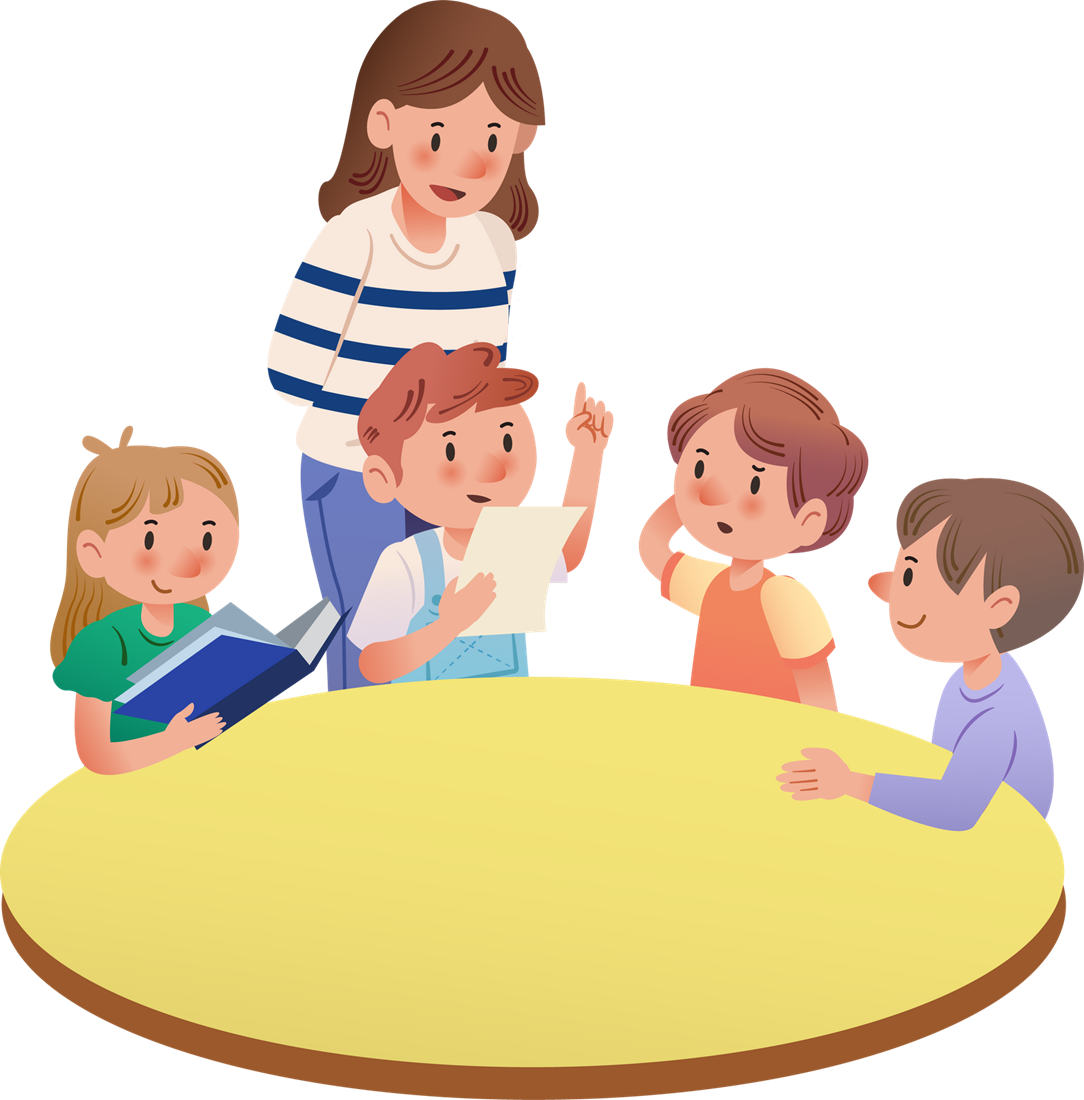 Khi học môn Tin học ở lớp 3, lớp 4 em đã học những phần mềm nào?
 Khi học môn Tin học, máy tính đã giúp em học được gì?
Hoạt động nhóm
9/8/2024
5
Tin học lớp 5_NXB ĐH Vinh_Kiến tạo công dân toàn cầu
Khi học môn Tin học, máy tính đã giúp em luyện tập sử dụng chuột, bàn phím; nhờ có máy tính mà em học được cách soạn thảo bài trình chiếu; soạn thảo văn bản; tìm hiểu thế giới tự nhiên, lịch sử và văn hóa; truy cập Internet để tìm kiếm thông tin, … Máy tính là một công cụ quan trọng khi học môn Tin học.
9/8/2024
Tin học lớp 5_NXB ĐH Vinh_Kiến tạo công dân toàn cầu
6
2. Máy tính giúp em học các môn khác
2.a. Học tiếng Anh nhờ máy tính
Em có thể học tiếng Anh qua phần mềm được cài đặt trên máy tính hoặc học trực tuyến trên Internet. Có rất nhiều phần mềm học tiếng Anh phù hợp với các lứa tuổi, trình độ khác nhau của người học. Qua phần mềm, em có thể tự  học từ vựng, ngữ pháp và đặc biệt rèn kĩ năng nghe nói.
Em đã bao giờ học tiếng Anh hay thấy ai đó học tiếng Anh trên máy tính chưa?
9/8/2024
7
Tin học lớp 5_NXB ĐH Vinh_Kiến tạo công dân toàn cầu
2. Máy tính giúp em học các môn khác
2.b. Máy tính giúp học Toán
Em có thể học môn Toán trực tuyến trên Internet không?
Có rất nhiều phần mềm học toán được thiết kế phù hợp với trình độ khác nhau của người học. Thông qua phần mềm học toán, em có thể học, luyện tập, củng cố những kiến thức đã học.
9/8/2024
8
Tin học lớp 5_NXB ĐH Vinh_Kiến tạo công dân toàn cầu
3. Máy tính giúp em tìm hiểu, mở rộng hiểu biết
Thảo luận nhóm
Lấy ví dụ về những việc máy tính có thể làm được?
Máy tính có thể giúp em tìm hiểu, mở rộng kiến thức, hiểu biết về nhiều lĩnh vực trong cuộc sống. Sử dụng máy tính càng thành thạo, em càng có nhiều cơ hội tìm hiểu, học tập nhiều tri thức bổ ích và lí thú.
9/8/2024
9
Tin học lớp 5_NXB ĐH Vinh_Kiến tạo công dân toàn cầu
LUYỆN TẬP
9/8/2024
Tin học lớp 5_NXB ĐH Vinh_Kiến tạo công dân toàn cầu
10
Trò chơi trắc nghiệm
Câu 1: Ngoài việc học tập ở nhà trường, những cách nào sau đây có thể giúp em học tập?
A. Đọc sách, tài liệu.
B. Học tập các môn học nhờ phần mềm máy tính.
C.Truy cập Internet và tìm đọc những thông tin phù hợp với tuổi.
D. Sử dụng công cụ đa phương tiện tìm hiểu tự nhiên, lịch sử và văn hoá.
E. Tất cả các đáp án trên.
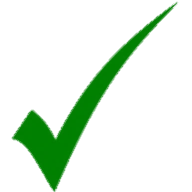 9/14/2022
Tin học lớp 3_TRẦN THỊ NHẬT LÊ
11
Trò chơi trắc nghiệm
Câu 2: Em hãy cho biết phát biểu nào sau đây là sai?
A. Em không thể học môn tin học nếu không có máy tính.
B. Máy tính có thể giúp em học tiếng Anh, Toán.
C. Máy tính không thể giúp em tìm hiểu và học tập về lịch sử.
D. Truy cập internet để tìm hiểu các thông tin phù hợp với lứa tuổi cũng là một cách học tập.
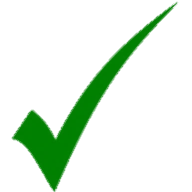 9/14/2022
Tin học lớp 3_TRẦN THỊ NHẬT LÊ
12
9/8/2024
Tin học lớp 5_NXB ĐH Vinh_Kiến tạo công dân toàn cầu
13
Thảo luận nhóm
Em hãy giải thích tại sao khi sử dụng máy tính thành thạo sẽ giúp em học tập tốt hơn.
Em hãy giải thích tại sao Internet có thể giúp em học tập.
Em hãy nêu tên một phần mềm học tập mà em đã được dùng hoặc thấy người thân, bạn bè sử dụng.
9/8/2024
Tin học lớp 5_NXB ĐH Vinh_Kiến tạo công dân toàn cầu
14
GHI NHỚ
Máy tính có thể giúp em học tập, tìm hiểu thêm những tri thức bổ ích, cần thiết cho cuộc sống. Sử dụng máy tính thành thạo sẽ giúp em học tập tốt hơn.
9/8/2024
Tin học lớp 5_NXB ĐH Vinh_Kiến tạo công dân toàn cầu
15